Великий баснописецИван Андреевич Крылов
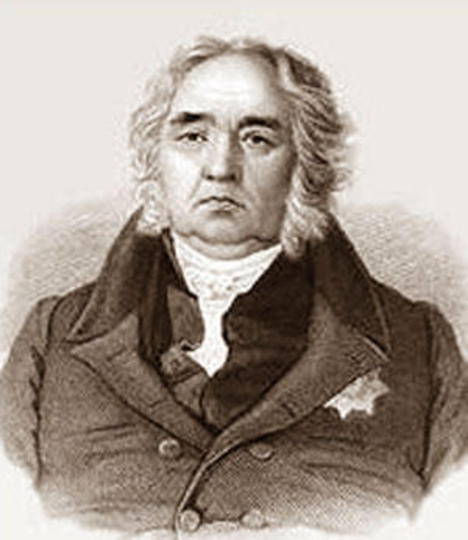 Наш народ издавна зовёт его дедушкой Крыловым.
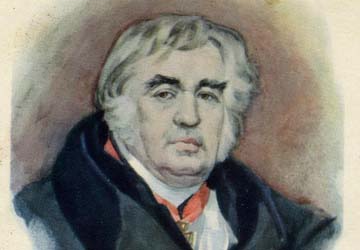 Вступление
        Великого русского баснописца Ивана Андреевича Крылова знает и любит весь наш народ.
        Басни Крылов писал уже человеком пожилым.
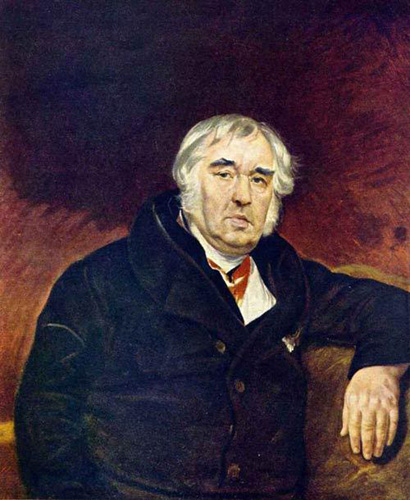 Детство
        Крылов родился в Москве 13 февраля 1769 года в семье офицера. Когда ему было 10 лет, отец умер и мальчику пришлось пойти работать, чтобы прокормить мать и брата.
Жизнь Крылова была нелёгкой. Отец был бедным армейским офицером. Мать – простая женщина, но умная от природы.
          Когда Крылову исполнилось 10 лет, умер его отец. Мальчик пошёл работать, чтобы прокормить семью.
           Когда Крылову исполнилось 13 лет, семья переехала в Петербург.
Крылов мог быть замечательным актёром, выдающимся художником. Он прекрасно рисовал. Очень рано сам научился хорошо играть на скрипке.
          У него были большие способности к математике, которую он превосходно знал.
           Но Крылов решил стать писателем. Он писал стихи, пьесы.
            Еще больше писателю  нравилось писать басни.

Басня – маленький стихотворный рассказ.
Через год, в 14 лет, он начал писать пьесы, комедии, трагедии.
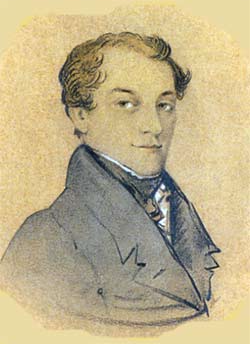 Первые произведения
              С 1787 года произведения Крылова начали печататься в журналах. В пьесах он критиковал крепостное право.
           Театральное начальство не хотело ставить его пьесы. Сатира разозлила правительство и Крылову пришлось уехать из Петербурга.
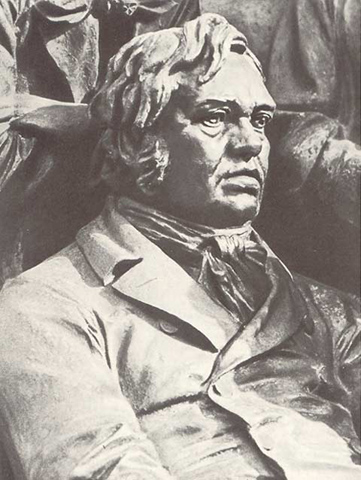 Возвращение в Петербург
        Вернулся Крылов в Петербург в 1806 году и решил писать басни, чтобы раскрыть пороки современного общества.
         В 1812 году Крылов поступил на службу в Публичную библиотеку и прослужил там 29 лет. В библиотеке было мало русских книг. Крылов собирал русские книги, постепенно их число увеличилось в 3 раза.
Друзья Крылова
        В Петербурге Крылов часто встречался с Жуковским, Олениным и другими русскими поэтами и писателями.
         Александр Сергеевич Пушкин был очень близок Крылову. Они часто встречались. Пушкин называл Крылова неподражаемым народным поэтом.
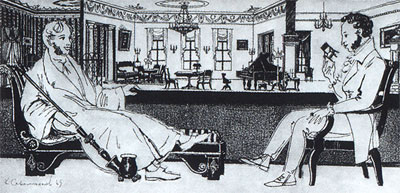 У его памятника в Санкт-Петербурге в Летнем саду всегда собираются дети. Они внимательно рассматривают сидящего в кресле поэта, внимательно вглядываются в изображённых на памятнике героев басен – разных зверей и птиц.
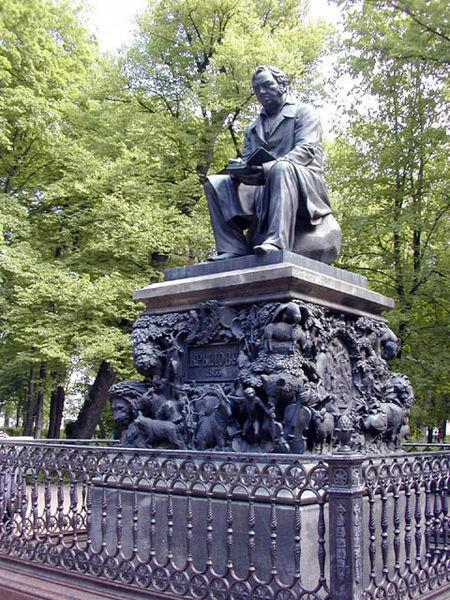 Мы смеёмся над героями басен – потешными зверями, иногда хитрыми, иногда злыми, иногда глупыми, хвастливыми.
         Но мы хорошо понимаем, что Крылов высмеивает и разоблачает человеческие пороки и недостатки: лень, зависть, невежество.
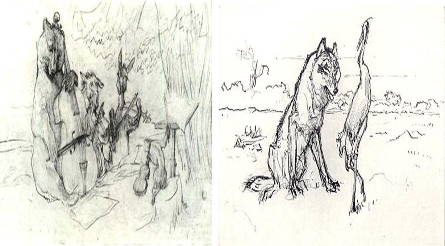 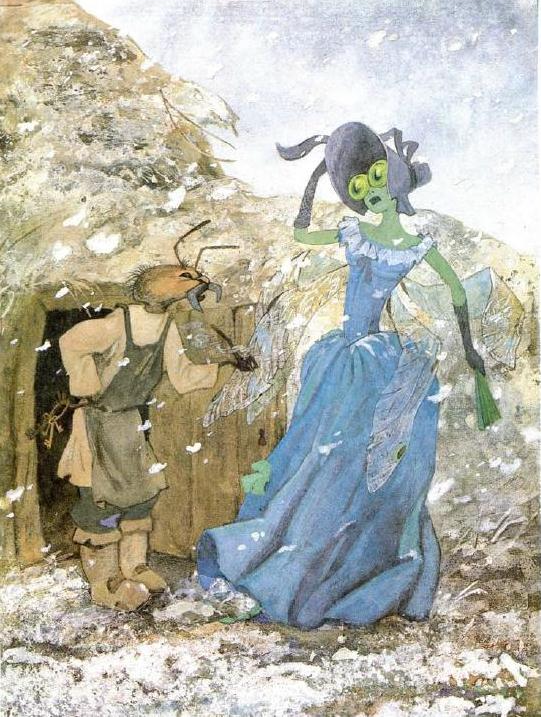 К каким басням относятся эти иллюстрации? 
Ворона и Лисица
Квартет
Лебедь, Рак и Щука
Волк и Журавль
Свинья по дубом 
Стрекоза и Муравей
Слон и Моська